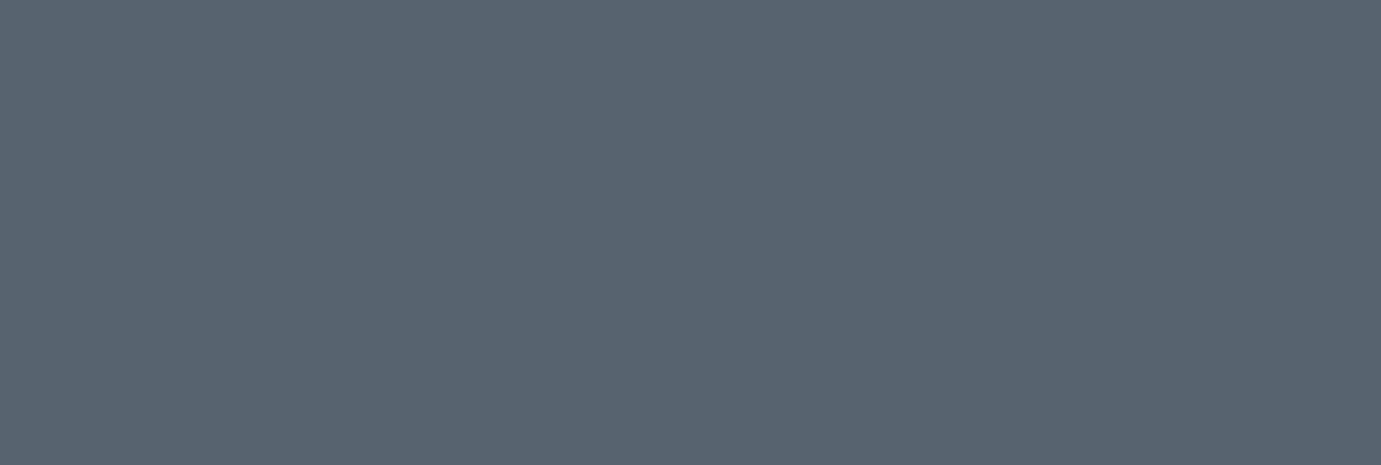 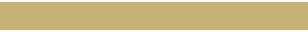 City of Atlanta
More MARTA Operational Audit
mjcpa.com
MAULDIN & JENKINS’ PRESENTATION TO THE FINANCE/EXECUTIVE COMMITTEE

September 25, 2024
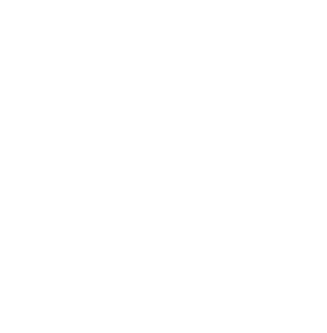 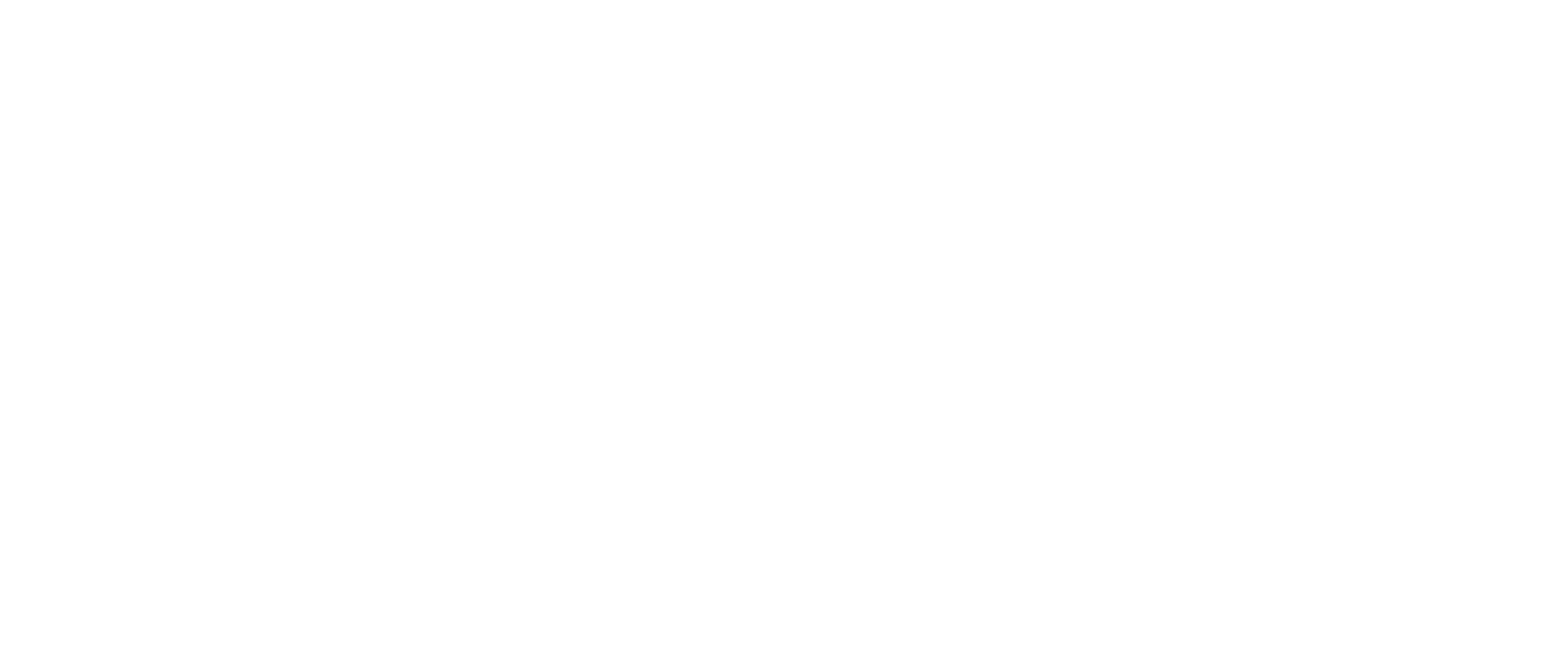 [Speaker Notes: Type your notes]
City of Atlanta 
More Marta operational audit
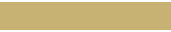 Contents
About Mauldin & Jenkins and the Engagement Team
Scope of Work
Timeline of Key Activities
Summary of Observations and Recommendations
Recommended Next Steps
mjcpa.com
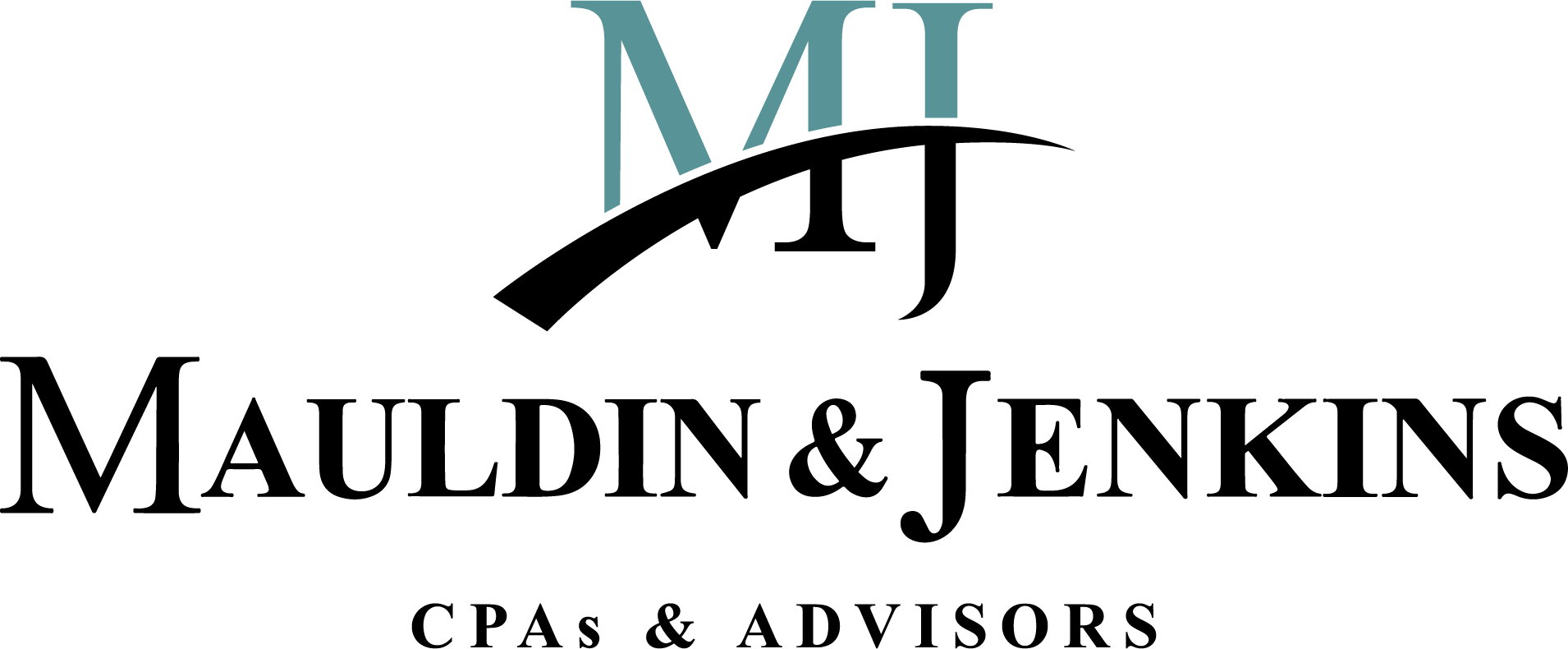 2
[Speaker Notes: Type your notes]
City of Atlanta 
More Marta operational audit
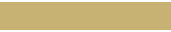 I. About Mauldin & Jenkins and the Engagement Team
Mauldin & Jenkins is an audit, tax, and advisory services firm with a history of 100+ years 
Mauldin & Jenkins recognizes the uniqueness of the public sector and maintains a Governmental Practice which consists of dedicated professionals focused on governmental clients 
More than 150 governmental professionals including 25 Partners and Directors 
Serve more than 725 governmental entities
Mauldin & Jenkins is a national firm with a focus in the southeast
Mauldin & Jenkins serves more governments in Georgia than any other CPA firm
Serves multiple state agencies
Serves more than 150 cities and counties throughout the state
mjcpa.com
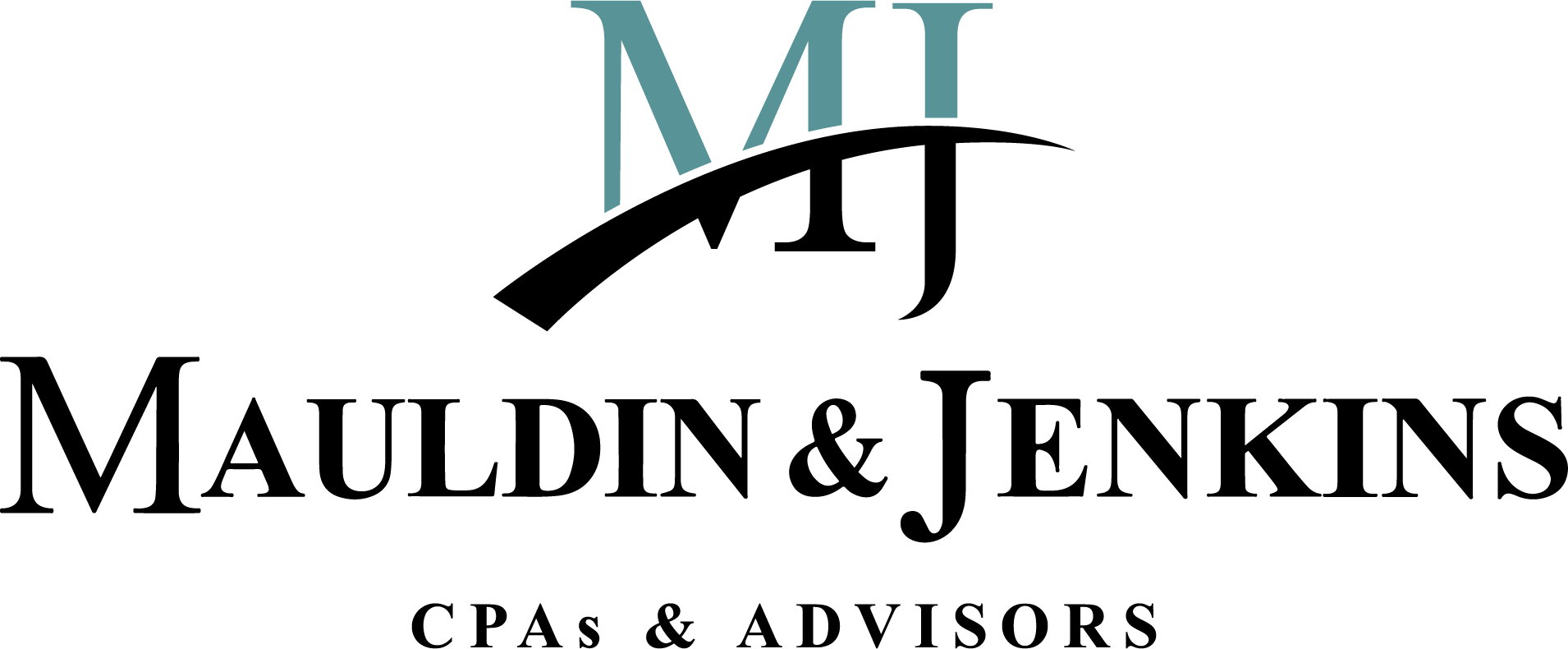 3
[Speaker Notes: Type your notes]
City of Atlanta 
More Marta operational audit
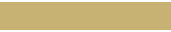 I. About Mauldin & Jenkins and the Engagement Team
The Mauldin & Jenkins engagement partner maintains 24+ years of governmental consulting experience 
19 years with Big 4 Firm
Significant experience within the transportation and transit domains, as well as capital planning and cost allocation
Significant experience with MARTA
Led the 2012 Strategic Transformation Management Audit of MARTA focused on operational audits and strategic advisory services to assess and improve MARTA’s overall operational and financial effectiveness
Provided multiple years of MARTA management audits and transformation assistance
Mauldin & Jenkins utilized subcontractors as required by the City related to its Minority and Female Business Enterprise goals – The MH Miles Company and The Bronner Group
Both subcontractors are CPA firms with significant transportation and transit experience
mjcpa.com
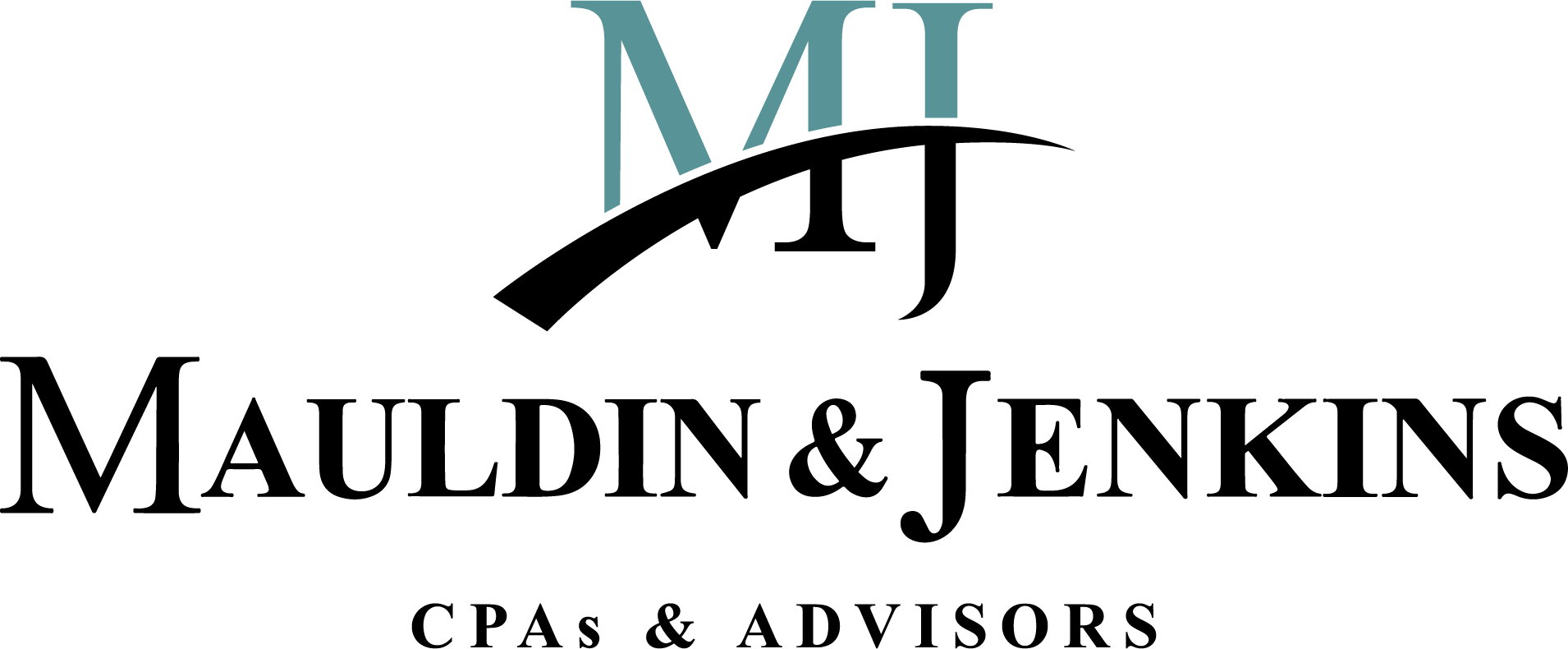 4
[Speaker Notes: Type your notes]
City of Atlanta 
More Marta operational audit
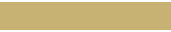 II. Scope of Work
In June 2023, the City engaged Mauldin & Jenkins (“M&J”) to conduct an Operational Performance Audit (“Audit”) of the More MARTA Atlanta program. 

The scope of the Audit included evaluating and assessing fiscal, operational, and managerial activity related to the Program from inception through June 30, 2023. The scope included, but was not limited to the following topics:

Fiscal Activity – The Audit assessed revenues, expenditures, and budgets associated with More MARTA Atlanta since collections began through June 30, 2023. The Audit reviewed local revenues and expenditures to support operations and capital projects within the City of Atlanta. The Audit additionally reviewed federal sources received and expended in the Program’s lifetime to date, including but not limited to federal COVID-relief funds
Program Activity – The Audit assessed program performance, including completed, current, and planned projects, as well as direct service provision. The Audit additionally evaluated program oversight, including financial and accounting practices, allocation of time and labor, capital projects and planning, use of third-party vendors, reporting, communications, risk, and compliance measurement

The Audit did not include any evaluation or assessment of MARTA or City activities and 
performance unrelated to the Program
mjcpa.com
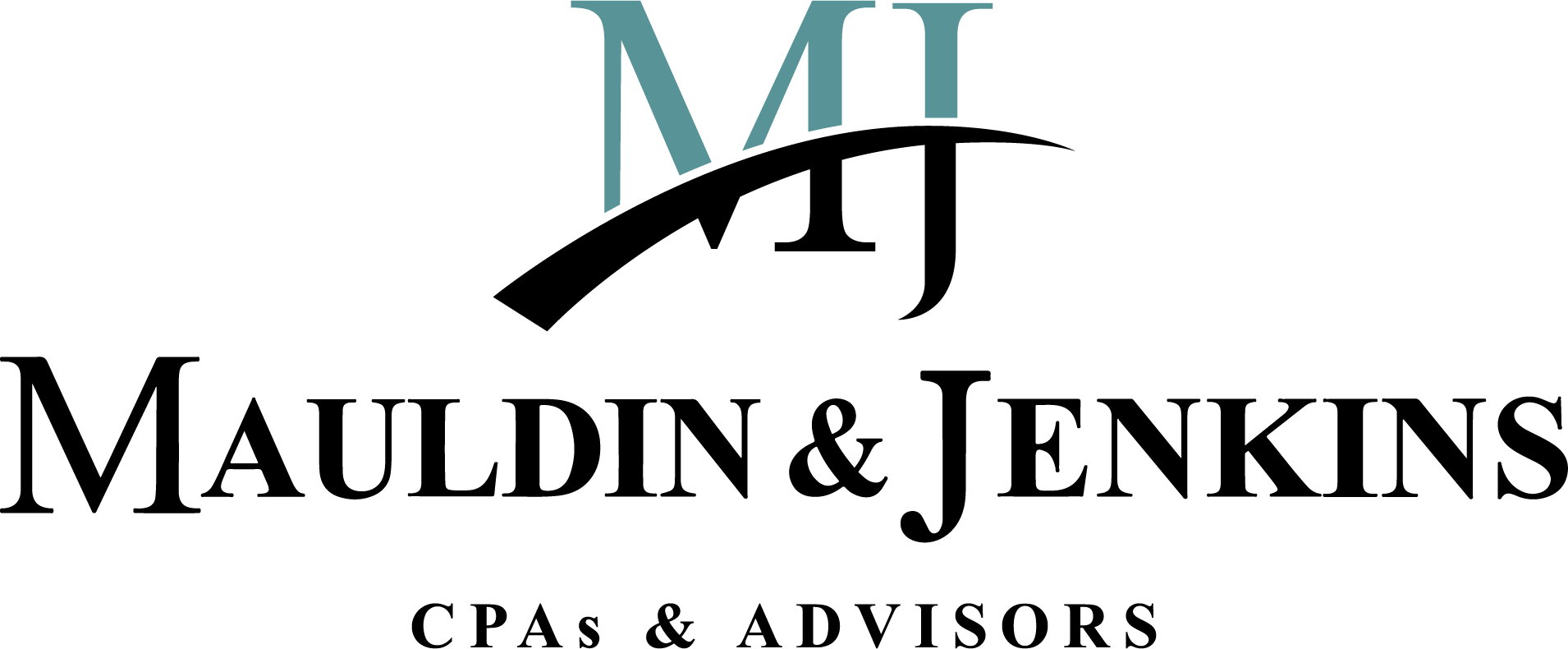 5
[Speaker Notes: Type your notes]
City of Atlanta 
More Marta operational audit
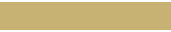 III. Timeline of Key Activities
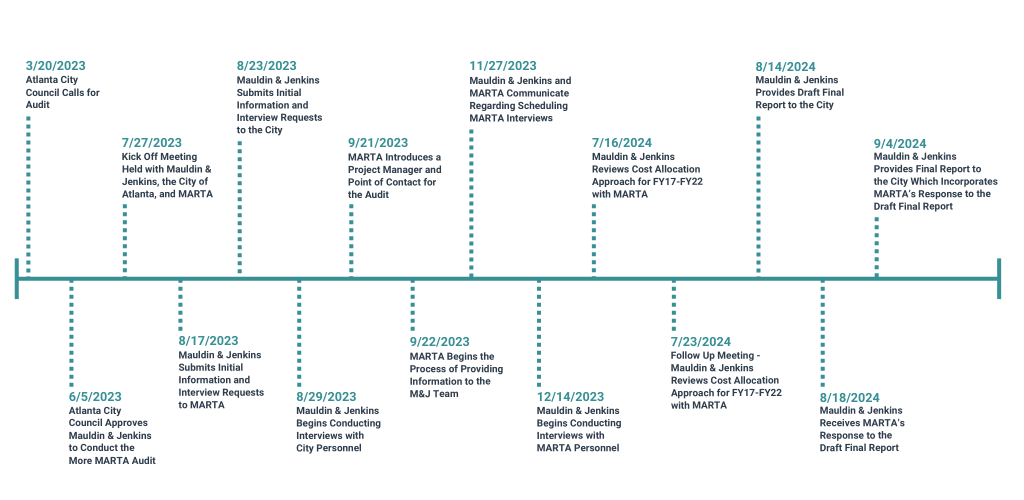 mjcpa.com
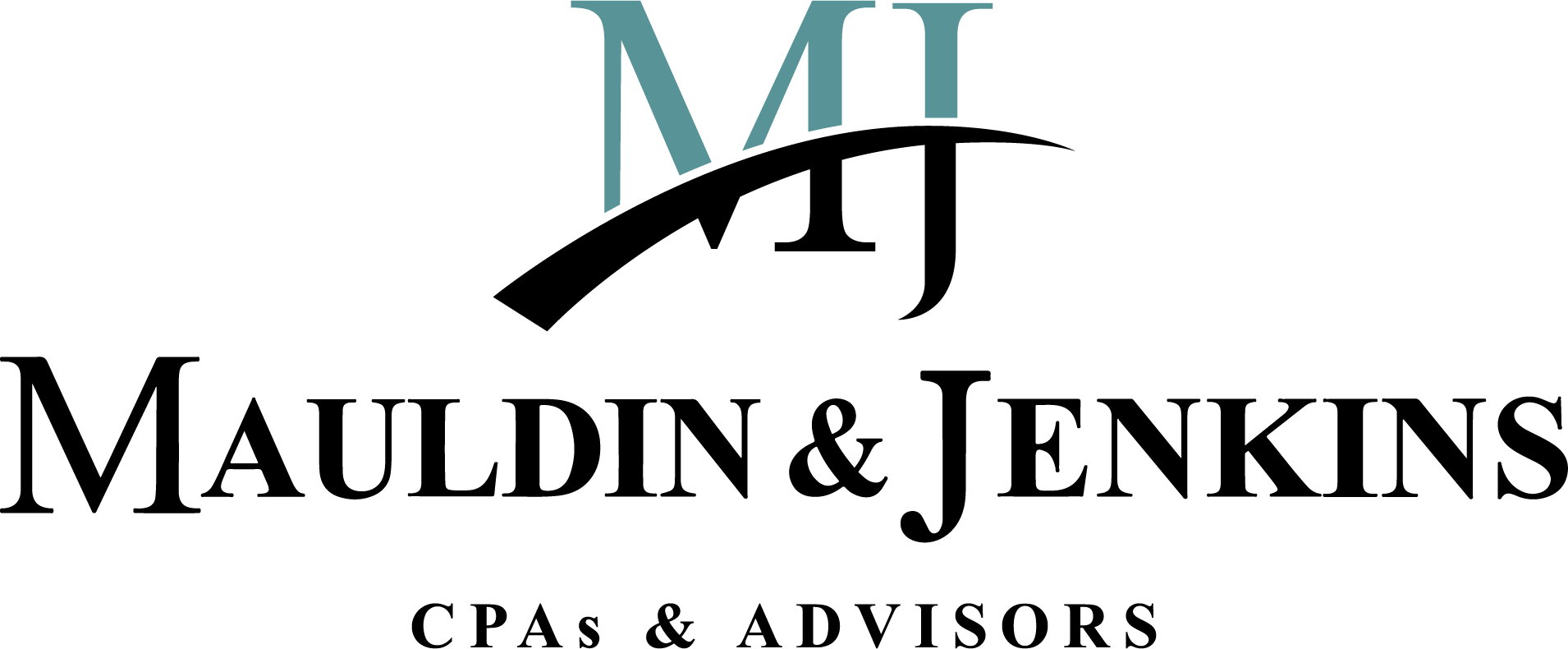 6
[Speaker Notes: Type your notes]
City of Atlanta 
More Marta operational audit
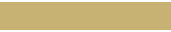 IV. Summary of Observations and Recommendations
The September 4, 2024 Final Report is more than 100 pages containing significant detail and context.  The September 4, 2024 Final Report should be read in its entirety to gain context and details for all the observations and recommendations contained in this presentation.

Key observations are noted within the following areas: 
Relevant History
Governance
Fiscal Transparency and Reporting
Fiscal Oversight
Bus Enhancement
Program Cost Allocation
mjcpa.com
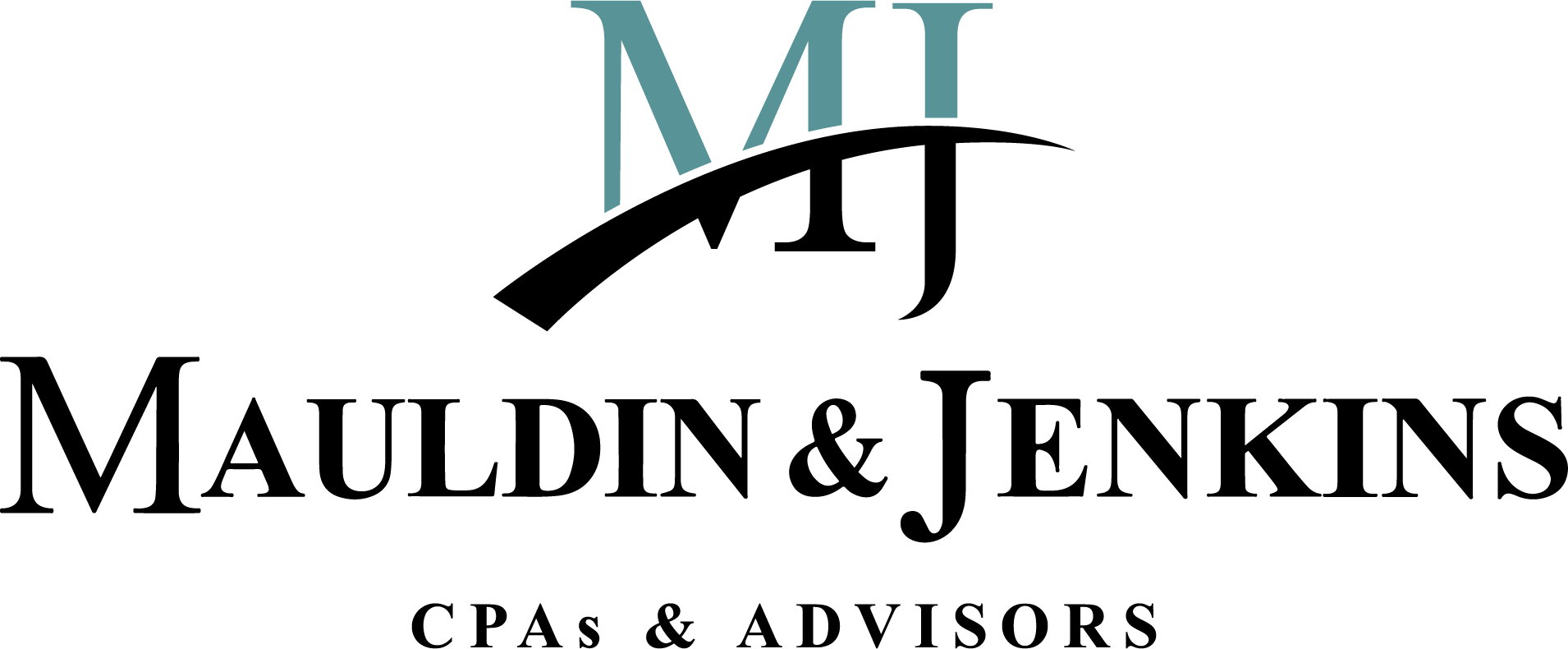 7
[Speaker Notes: Type your notes]
City of Atlanta 
More Marta operational audit
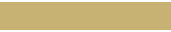 IV. Summary of Observations and Recommendations
Relevant History:
Almost all of the City’s and MARTA’s key decision makers from when the More MARTA Atlanta Program began and was formalized are no longer within their organizations.  There are numerous unknowns as to what decisions were made in the past, and why – including information from project selection to development of calculations/assumptions.  Limited records remain (or at least are findable) from the early years of the Program, resulting in lack of understanding of context around decisions and rationale
Program documentation and retention has significantly improved within the last 18-24 months
Within the governance structure, there should be clear policies and procedures for records/artifacts retention and decision memorialization with rationale.  This would primarily be a MARTA responsibility but should have significant effort by the City as well.  The City and MARTA should consider establishing record retention policies for the Program, which may include project documents, program decisions, policies, meeting minutes, etc. Records should be readily available to and easily searchable by both government entities, even after initial drafters/owners of the records leave the Program and/or respective government entity
mjcpa.com
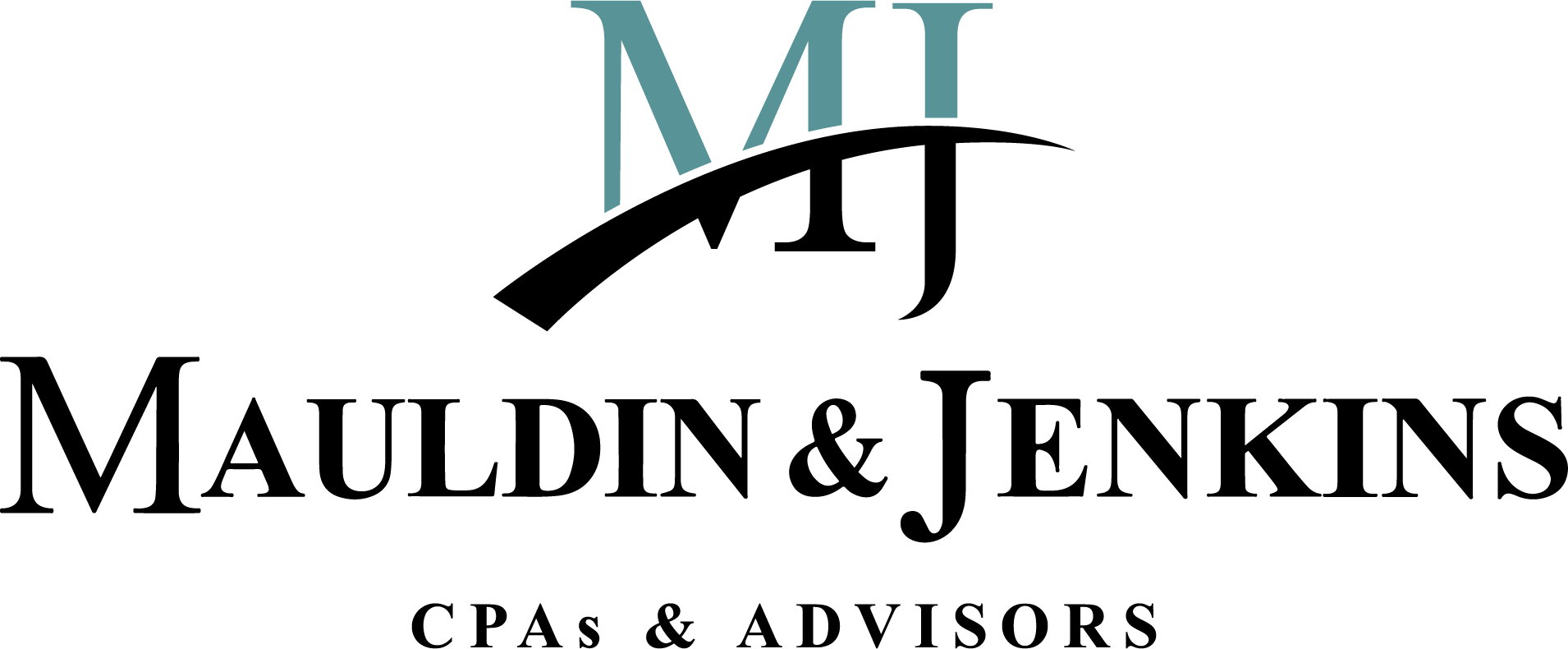 8
[Speaker Notes: Type your notes]
City of Atlanta 
More Marta operational audit
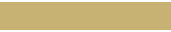 IV. Summary of Observations and Recommendations
Governance:
The 2020 IGA (the most current IGA) between MARTA and the City is not well suited for the current state of the More MARTA Atlanta program. The IGA is too restrictive on many of the details of the Program’s governance structures, such as many of the specific, technical project management committees and roles, while it is simultaneously too broad when it comes to communications and reporting between MARTA and the City
The 2020 IGA included reference to the 15th version of the sequencing plan, which shows 17 capital projects plus local bus service enhancements. Beginning around 2022, MARTA and the City recognized that rising costs meant that MARTA may not be able to deliver all 17 selected projects with the funds provided by the 0.5% (½¢) More MARTA Atlanta sales tax and began an effort to resequence the projects accordingly. An updated sequencing plan (“resequencing plan”) was proposed in the spring of 2023 that designates nine capital projects as “Tier 1” projects, to be completed by 2028, and 10 capital projects as “Phase 2” projects.  The resequencing plan also changed the service mode for several projects from light rail transit to bus rapid transit. Both MARTA and the City agree that the resequencing plan has not been officially adopted by all governing bodies, as required, although the organizations disagree as to what is the cause of the delay in adoption
mjcpa.com
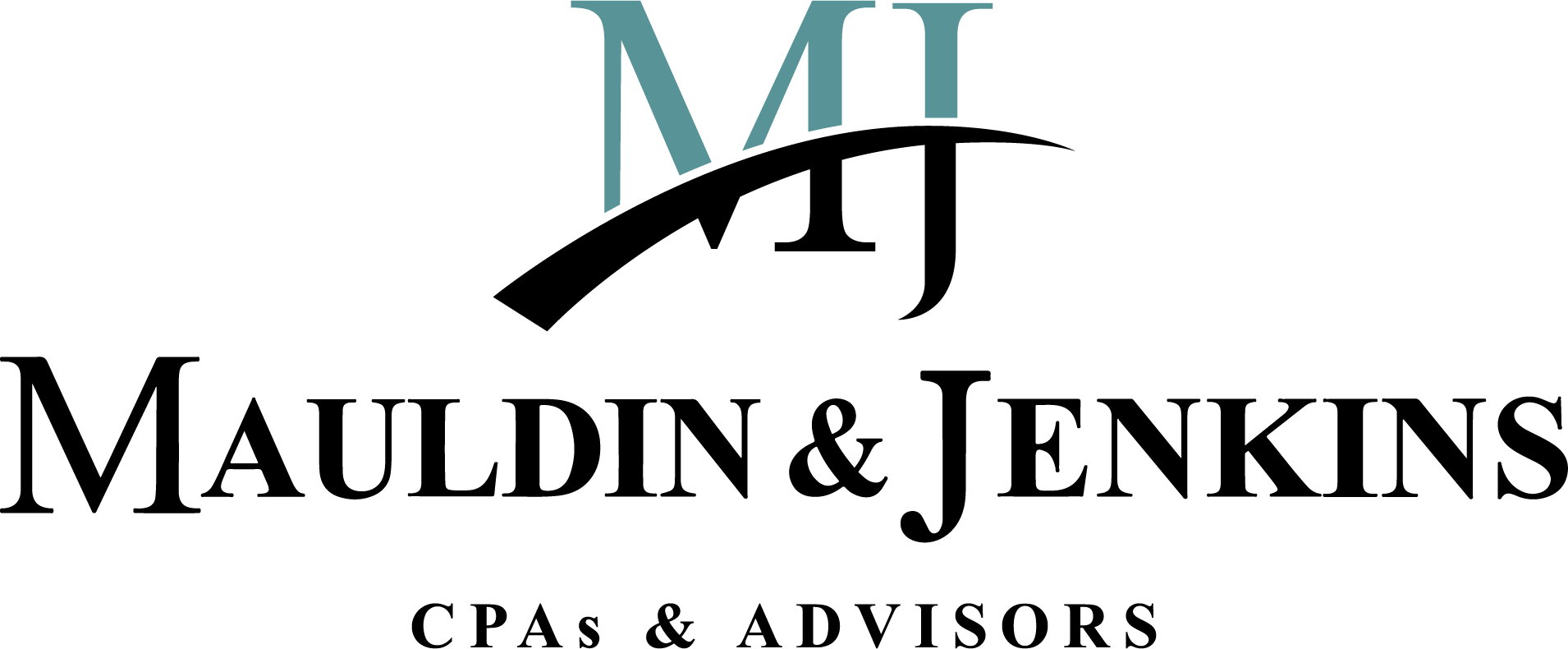 9
[Speaker Notes: Type your notes]
City of Atlanta 
More Marta operational audit
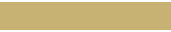 IV. Summary of Observations and Recommendations
Governance:
As the resequencing plan has not yet been adopted, MARTA is obliged to continue making progress on all 17 capital projects included in the 15th version of the sequencing plan, including the 10 capital projects that were designated as “Tier 2” projects in the resequencing plan. There have been significant discussions regarding More MARTA Atlanta projects in recent months, such as the announcement of the four Heavy Rail infill stations, that are included in the list of projects given in the RCAA’s 15th amendment but are not reflected in either the 15th version of the original sequencing plan or the resequencing plan
Communications regarding the More MARTA Atlanta program within the City government could be improved significantly. The City has multiple points of contact with MARTA, including the City Council, Office of the Mayor, and Atlanta Department of Transportation, and does not maintain formal processes for ensuring that all relevant parties are updated about relevant communications with MARTA. While it may not be reasonable to task a single City Program Management Office (“PMO”) Liaison with coordinating all More MARTA Atlanta-related communications within the City, having a team within the City dedicated to More MARTA Atlanta would support much more robust communications and information flow within the City
mjcpa.com
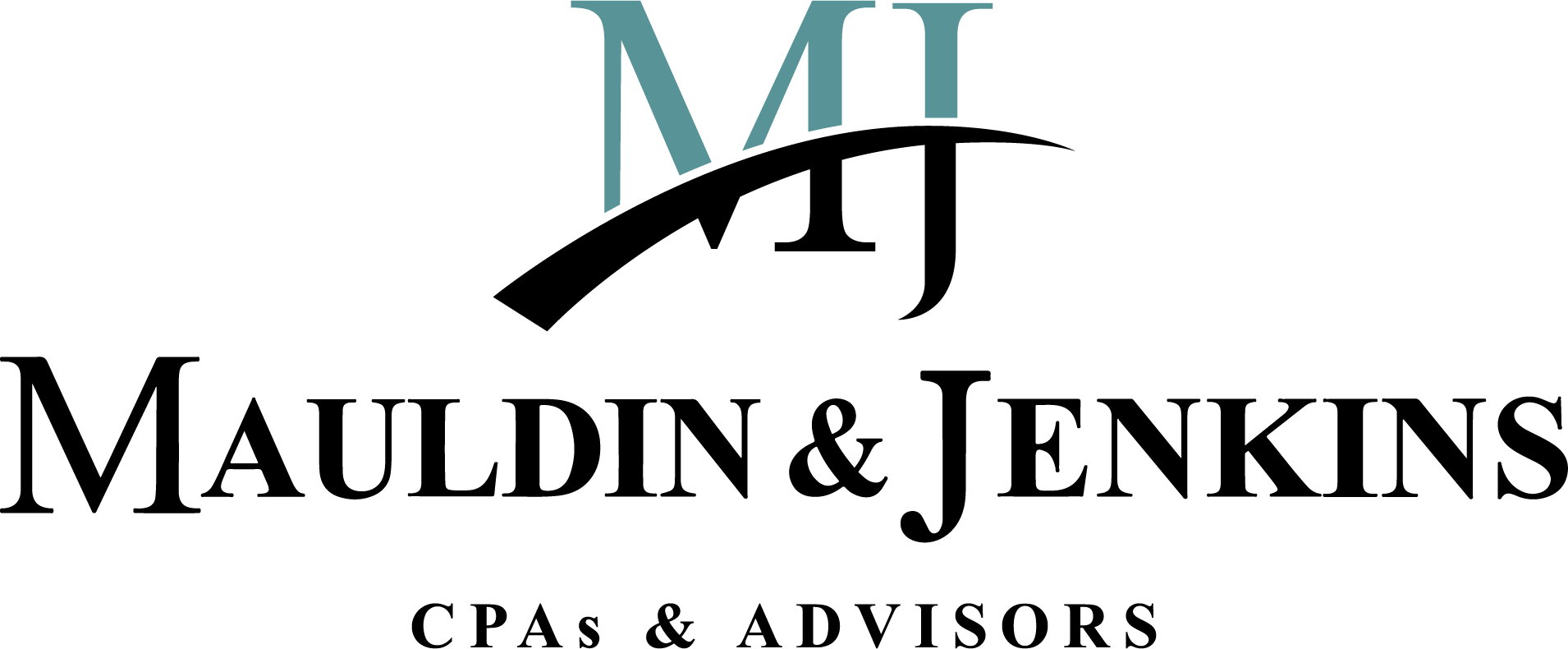 10
[Speaker Notes: Type your notes]
City of Atlanta 
More Marta operational audit
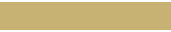 IV. Summary of Observations and Recommendations
Fiscal Transparency and Reporting
MARTA maintains comprehensive financial reports and budget documents for the capital portion of the More MARTA Atlanta program. The More MARTA Atlanta capital reports are exported from the Authority’s financial system and summarized for ease of legibility and inclusion in the quarterly reports to the Atlanta City Council. While capital expenditures were not explicitly tied to the Program prior to the execution of the Regional Transit Contract and Assistance Agreement (“RTCAA”) 15th amendment, MARTA leadership has retroactively applied relevant capital expenditures to specific projects or Program governance. MARTA’s financial records related to More MARTA Atlanta Operational Programs expenditures primarily consist of the Excel workbooks that MARTA uses to perform the annual “True-Up” calculations
MARTA has consistently met federal and state reporting requirements, as well as the requirements included in the 2020 intergovernmental agreement (“IGA”) with the City. The financial reporting requirements in the IGA are sparse, and if the City seeks additional detail, should consider proposing an update to the IGA with MARTA that provides more specificity as to what financial reporting is requested
mjcpa.com
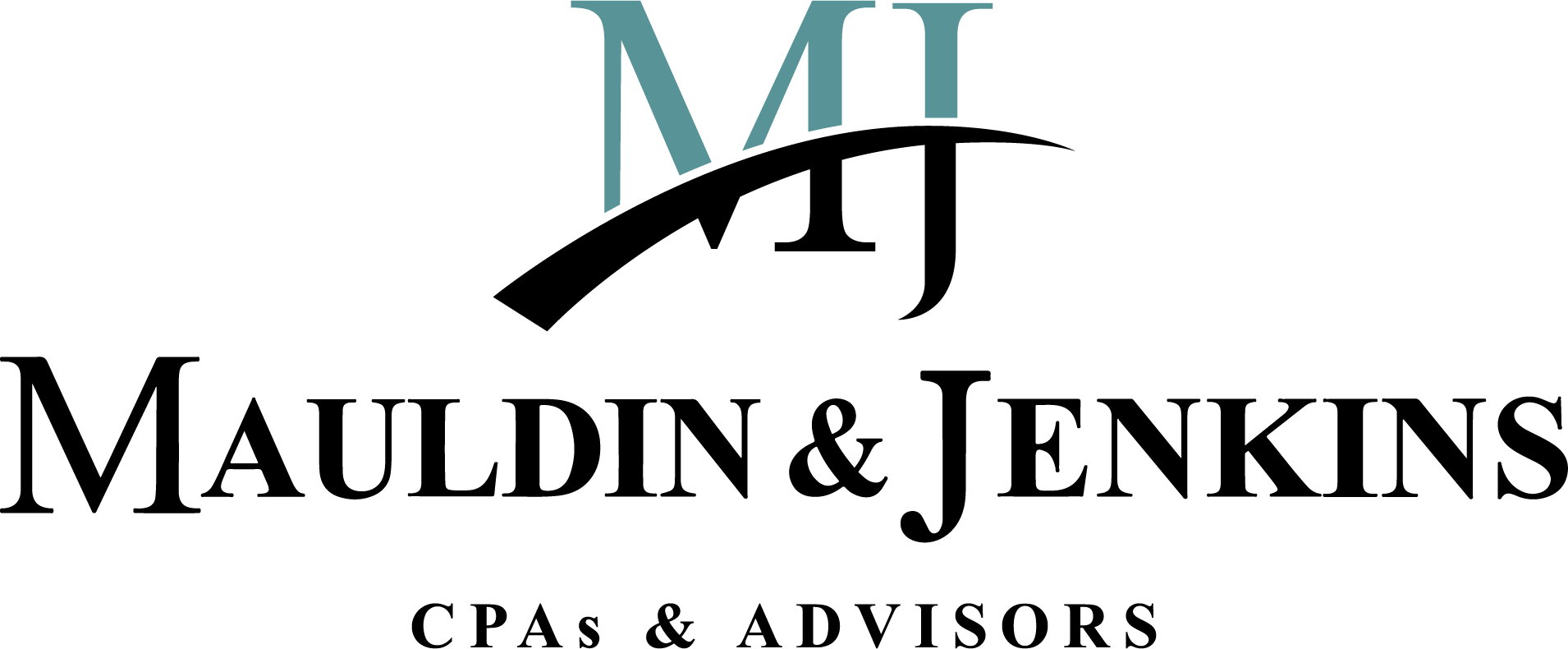 11
[Speaker Notes: Type your notes]
City of Atlanta 
More Marta operational audit
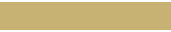 IV. Summary of Observations and Recommendations
Fiscal Oversight 
The planning process for Capital Programs includes several design milestones for each capital project. While high-level, tentative budgets are estimated at the beginning of each project plan, based on projects with similar conditions and specifications, the budget for each capital project is further solidified and refined at the 30%, 60%, 90%, and 100% milestones for the project’s design. When each project reaches the 30% milestone, the plans are shared with the City for approval (most commonly the Atlanta Department of Transportation, though approval for some projects has come directly from the Office of the Mayor) and subsequently the MARTA Board for approval. The MARTA Board reviews the project designs and budgets at each additional milestone, with feedback from the City
mjcpa.com
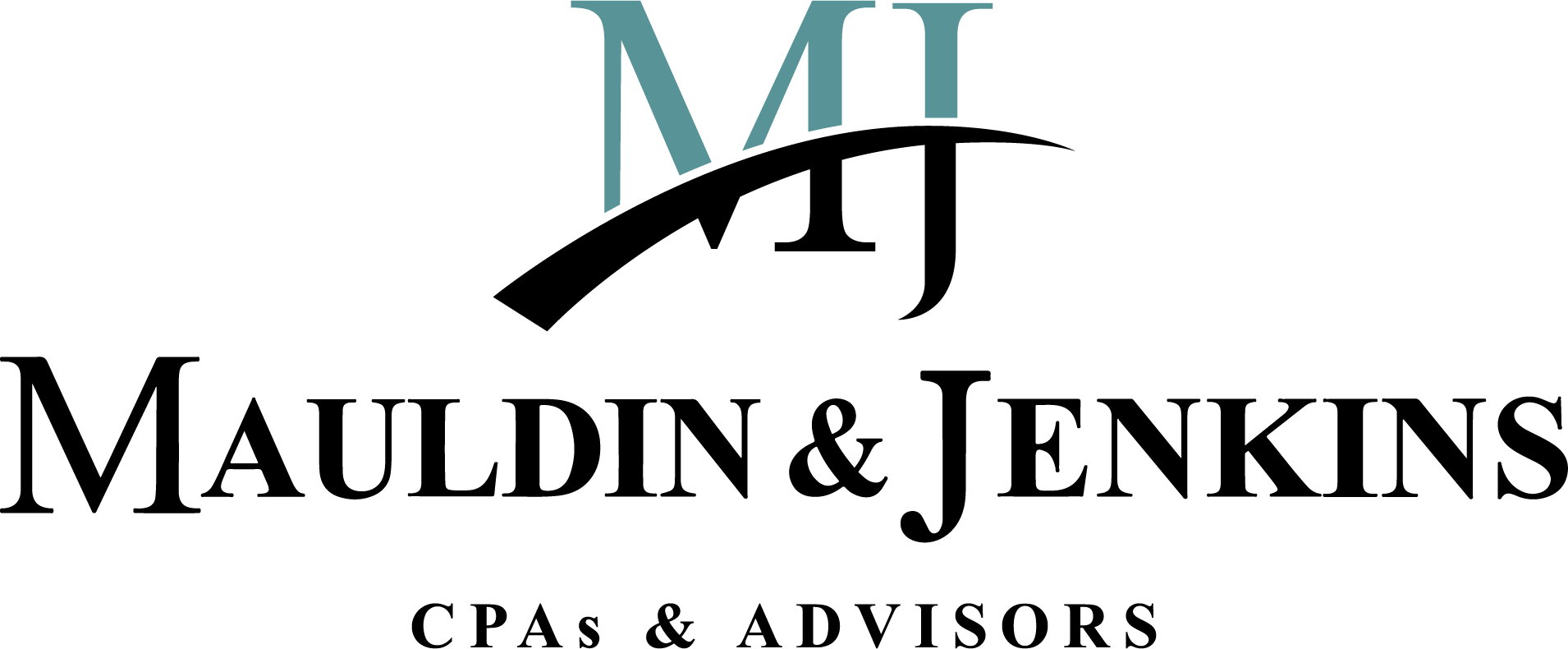 12
[Speaker Notes: Type your notes]
City of Atlanta 
More Marta operational audit
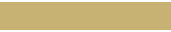 IV. Summary of Observations and Recommendations
Fiscal Oversight 
Within Oracle, MARTA tracks capital expenditures by project code.  As many of the projects utilize State and Federal grant or award funds, and/or local funds raised through means other than the half-penny sales and use tax, MARTA leadership have created separate project codes for projects using the 1% Unified Reserve fund. MARTA leadership also created various grant codes which are applied to expenditures within each project and/or sub-project code to show the different fund sources
Under the oversight of the MARTA Chief Capital Officer and Chief Financial Officer, project management staff and the CPMO review costs assigned to each project code/sub-project code and reassign as necessary to ensure consistency and correctness. Under the MARTA Assistant General Manager of Internal Audit, portfolio managers also perform quality assurance for expenditures, including those attributed to More MARTA Atlanta capital projects
mjcpa.com
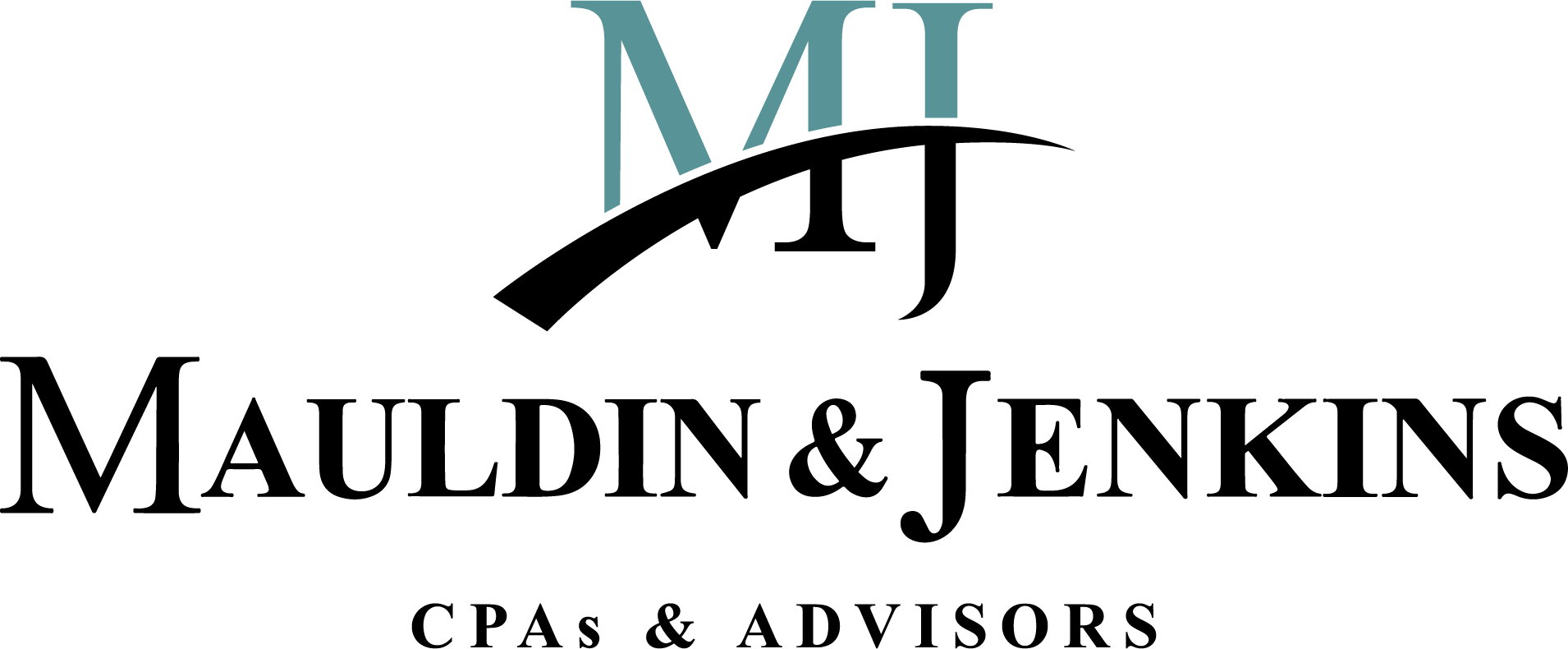 13
[Speaker Notes: Type your notes]
City of Atlanta 
More Marta operational audit
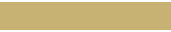 IV. Summary of Observations and Recommendations
Bus Enhancement
MARTA defines “enhanced bus service” as all service provided on the CoA Routes in excess of the level of service scheduled in the December 2016 Markup (“Baseline”), the final Markup before the More MARTA Atlanta bus service enhancements were implemented
MARTA implemented its bus service enhancements in February 2017, prior to the start of More MARTA Atlanta sales tax collection in April 2017, and designated this first round of enhancements as “Fast Track” improvements
MARTA continued to implement additional enhancements through the December 2018 Markup. In late 2018 through early 2019, members of the Joint Prioritization Leadership Group began to express concerns that the level of enhanced bus service provided through More MARTA Atlanta was threatening the program’s ability to deliver its capital programs. As a result of these concerns, MARTA did not implement additional planned enhancements that would result in a significant net increase in service levels above those scheduled in the December 2018 Markup
mjcpa.com
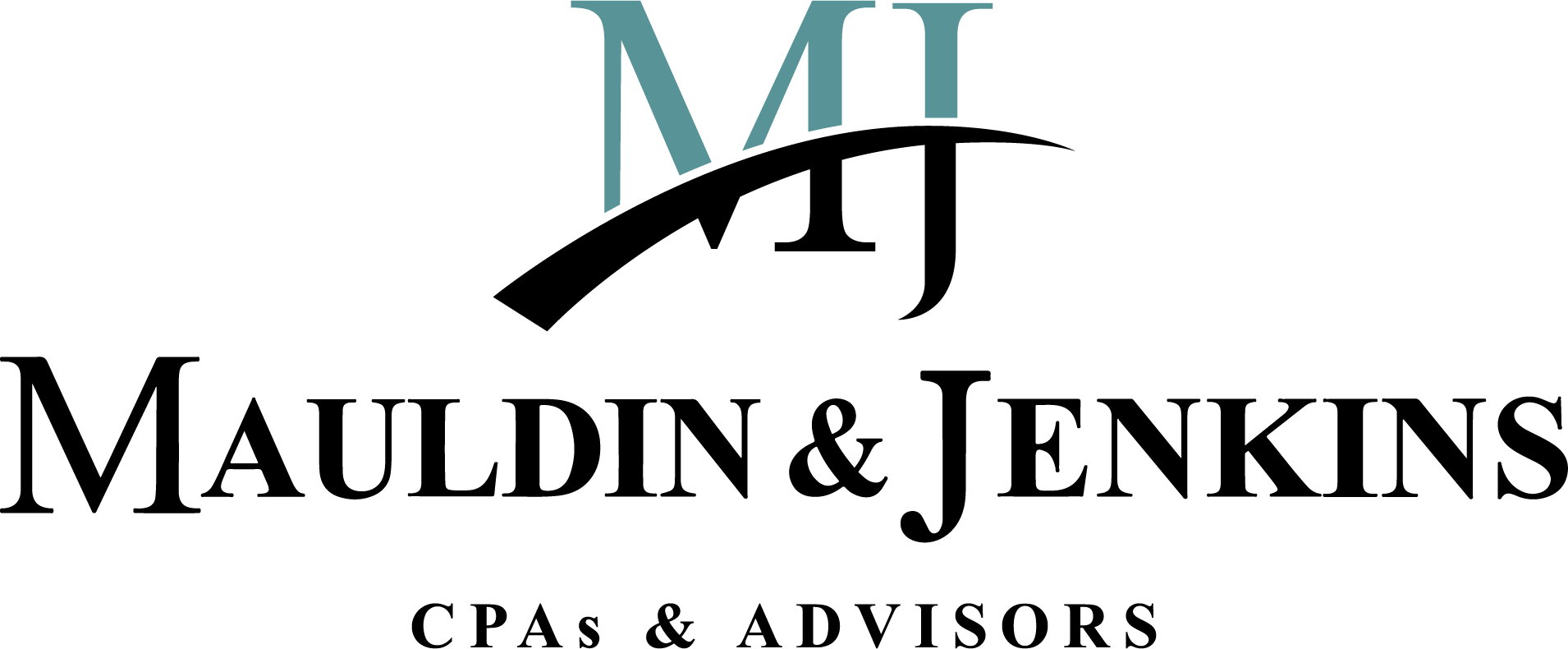 14
[Speaker Notes: Type your notes]
City of Atlanta 
More Marta operational audit
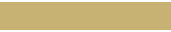 IV. Summary of Observations and Recommendations
Bus Enhancement
MARTA's scheduled bus service enhancement levels remained flat from the December 2018 markup through the start of the COVID-19 pandemic in March 2020. MARTA implemented its "Essential Service Plan" in response to the COVID-19 pandemic, which kept total scheduled service levels well above the Baseline level throughout the first few months of the COVID-19 pandemic. Service levels dropped to around or slightly below the Baseline level in the later stages of the pandemic
MARTA reintroduced normal operations in the April 2021 Markup and its post-COVID scheduled enhancement levels peaked in the August 2021 Markup, although this peak was below peak pre-COVID scheduled enhancements. Scheduled service levels fell following the August 2021 Markup due to staffing shortages. MARTA is currently working to return to the level of enhancements scheduled in the August 2021 Markup
While the More MARTA Atlanta program's total scheduled bus service enhancement levels did drop below the Baseline level during several Markups in the COVID-19 and post-COVID-19 periods, the program has        consistently met its goal of providing additional service on weekends. Saturday and Sunday schedules                 for the CoA Routes consistently remained well above the Baseline level across the life of the program
mjcpa.com
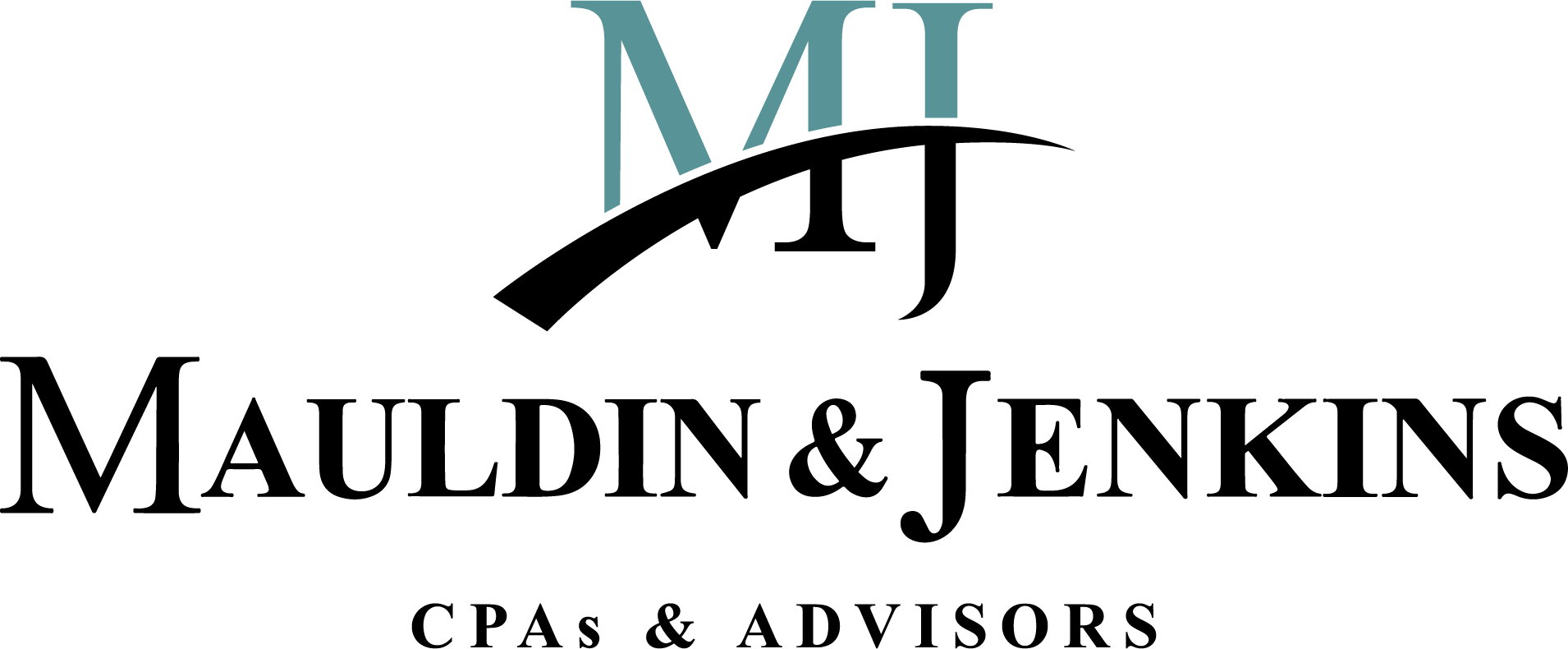 15
[Speaker Notes: Type your notes]
City of Atlanta 
More Marta operational audit
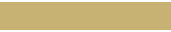 IV. Summary of Observations and Recommendations
Program Cost Allocation
MARTA has used its current methodology for determining More MARTA Atlanta Operational Programs Costs, since FY20.  MARTA appears to have used a different methodology or different methodologies to calculate Operational Programs cost allocations for the More MARTA Atlanta program from FY17 through FY19.  M&J has not received any information detailing the methodology or methodologies used to calculate Operational Programs cost allocations for the More MARTA Atlanta program prior to FY20
Program Cost Allocation Common Findings
FY22
FY20 – FY21
FY17 – FY19
mjcpa.com
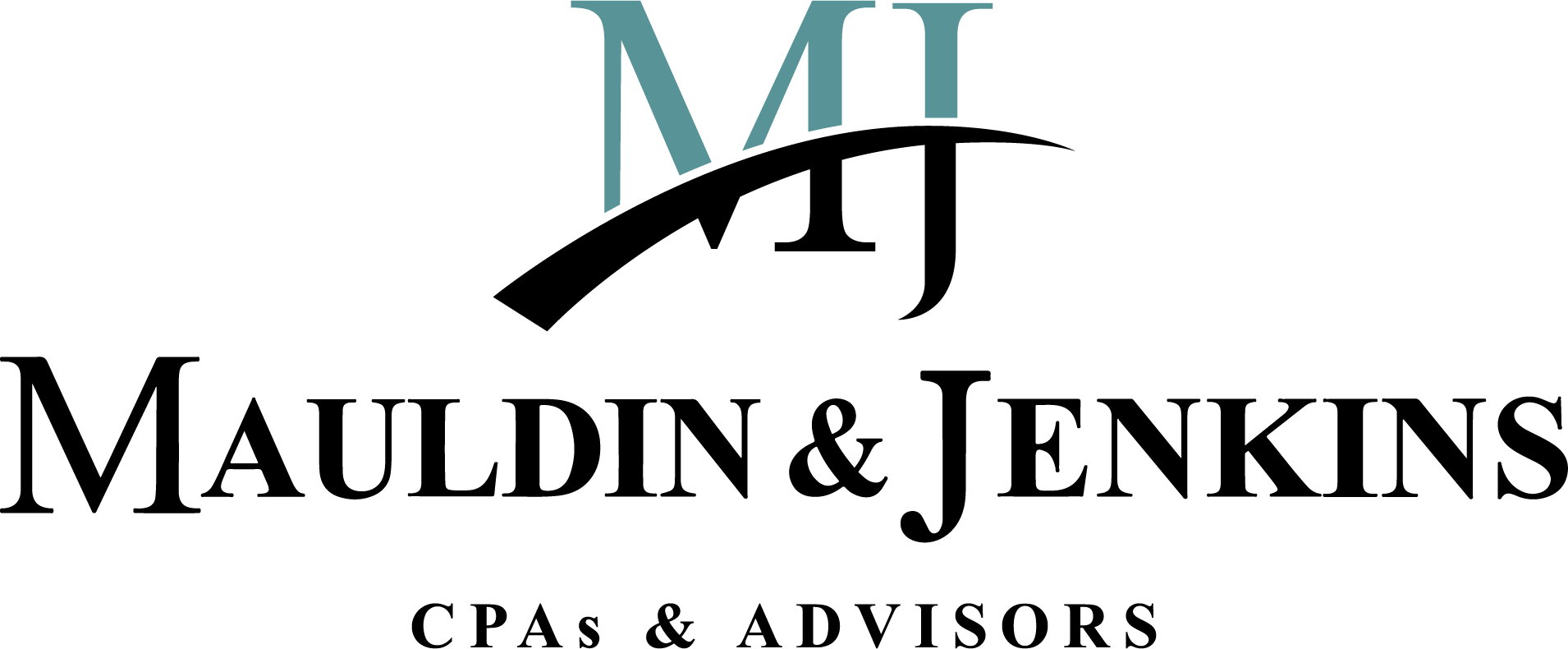 16
[Speaker Notes: Type your notes]
City of Atlanta 
More Marta operational audit
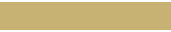 IV. Summary of Observations and Recommendations
Program Cost Allocation (FY22)
While responding to questions posed by the M&J Team during the audit process, MARTA identified errors that led to MARTA overstating the More MARTA Atlanta Vehicle Revenue Hours (“VRH”)% and More MARTA Atlanta Vehicle Revenue Miles (“VRM”)% figures for FY22. MARTA corrected the calculations and reviewed how the error impacted MARTA’s Operational Program Cost allocation for FY22 and revised the total More MARTA Atlanta Operational Programs Costs for FY22 down from $12,554,383 to $2,560,803, a reduction of $9,993,580
M&J reperformed MARTA's cost allocation calculations for FY22 and verified that MARTA's revised FY22 calculations are an accurate application of MARTA's current methodology for calculating the actual More MARTA Atlanta Operational Programs cost allocation
mjcpa.com
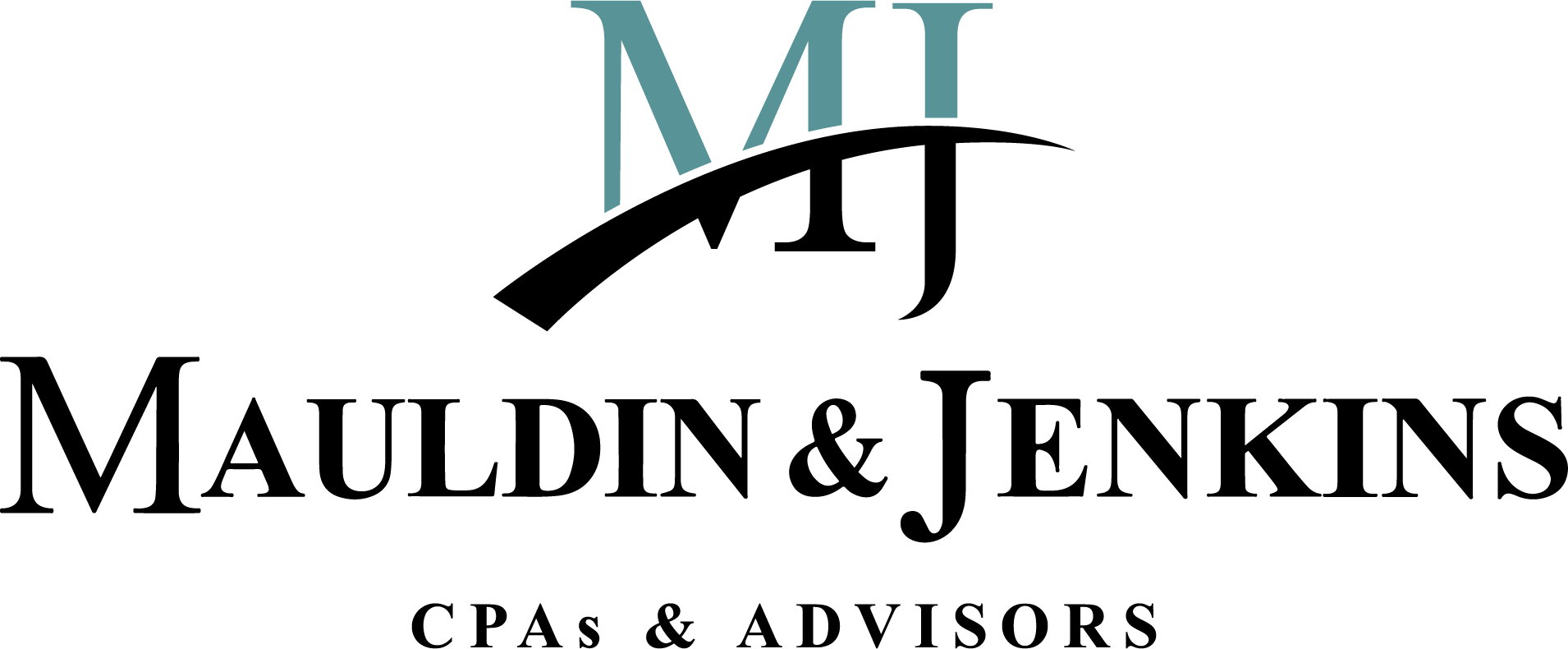 17
[Speaker Notes: Type your notes]
City of Atlanta 
More Marta operational audit
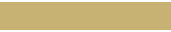 IV. Summary of Observations and Recommendations
Program Cost Allocation (FY20 – FY21)
The M&J Team reperformed the cost allocation calculations for MARTA’s FY20 and FY21 More MARTA Atlanta program Operational Programs using MARTA’s current More MARTA Atlanta Operational Programs cost allocation methodology
The M&J Team’s recalculations produce More MARTA Atlanta program Operational Programs cost allocations for FY20 and FY21 that total $16,373,923 ($10,316,787 for FY20 and $6,057,136 for FY21) less than the allocations that MARTA reports charging the More MARTA Atlanta program for Operational Programs in those fiscal years
MARTA’s calculation workpapers for FY20 and FY21 show that MARTA produced, but has not applied, revised figures for FY20 and FY21 that closely match M&J’s FY20 and FY21 calculations.  In discussions with the M&J Team, MARTA financial staff stated that they have applied the revised figures to the FY20 and FY21 More MARTA Atlanta program Operational Programs cost allocation, but the M&J Team has not identified any records showing that MARTA has applied the revised figures in place of MARTA’s originally calculated figures
mjcpa.com
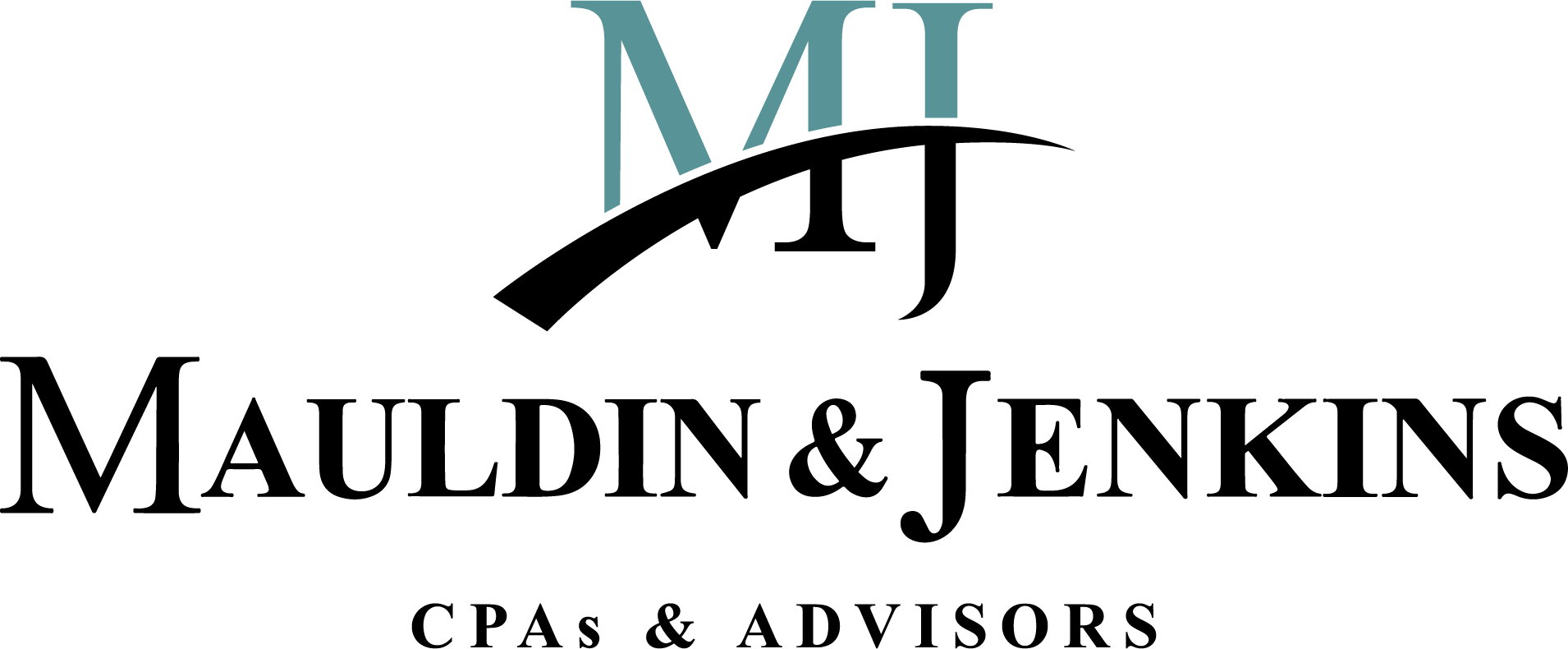 18
[Speaker Notes: Type your notes]
City of Atlanta 
More Marta operational audit
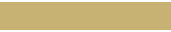 IV. Summary of Observations and Recommendations
Program Cost Allocation (FY17 – FY19)
The M&J Team reperformed the cost allocation calculations for MARTA’s FY17 through FY19 More MARTA Atlanta program Operational Programs using MARTA’s current More MARTA Atlanta Operational Programs cost allocation methodology. No detailed documentation was provided to the M&J Team describing the methodology or methodologies that MARTA used at the time to calculate the More MARTA Atlanta program’s Operational Programs cost allocations for FY17 through FY19, and no current MARTA staff have stated experience or knowledge of performing the methodology or methodologies that MARTA used to calculate the More MARTA Atlanta program’s Operational Programs cost allocations for FY17 through FY19
mjcpa.com
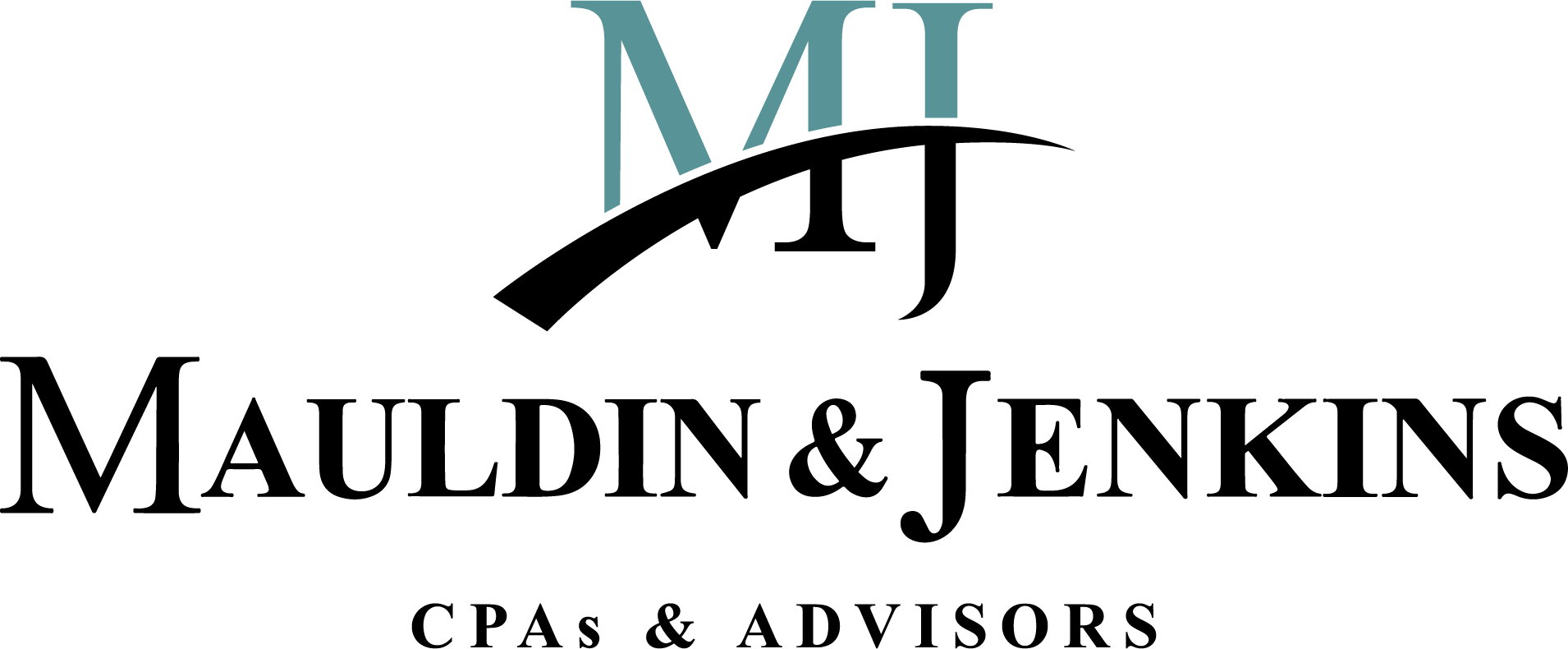 19
[Speaker Notes: Type your notes]
City of Atlanta 
More Marta operational audit
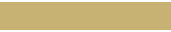 IV. Summary of Observations and Recommendations
Program Cost Allocation (FY17 – FY19)
The M&J Team’s recalculations using the current cost allocation calculation methodology produce More MARTA Atlanta program Operational Programs cost allocations for FY17 through FY19 that total $43,863,328 ($14,419,370 for FY17, $25,655,550 for FY18, and $3,788,408 for FY19) less than the allocations that MARTA reports charging the More MARTA Atlanta program for Operational Programs in those fiscal years
In late July 2024, MARTA produced a new Markup reflecting the “Fast Track” service that MARTA scheduled beginning in February 2017, which was not reflected in the Markups that M&J had been provided up to that point.  Incorporating the “Fast Track” service detailed in the new February 2017 Markup into M&J’s recalculations reduces the difference between the FY17 Operational Programs charges reported by MARTA and the FY17 Operational Programs charges recalculated by M&J using MARTA’s current methodology by approximately $900,000
mjcpa.com
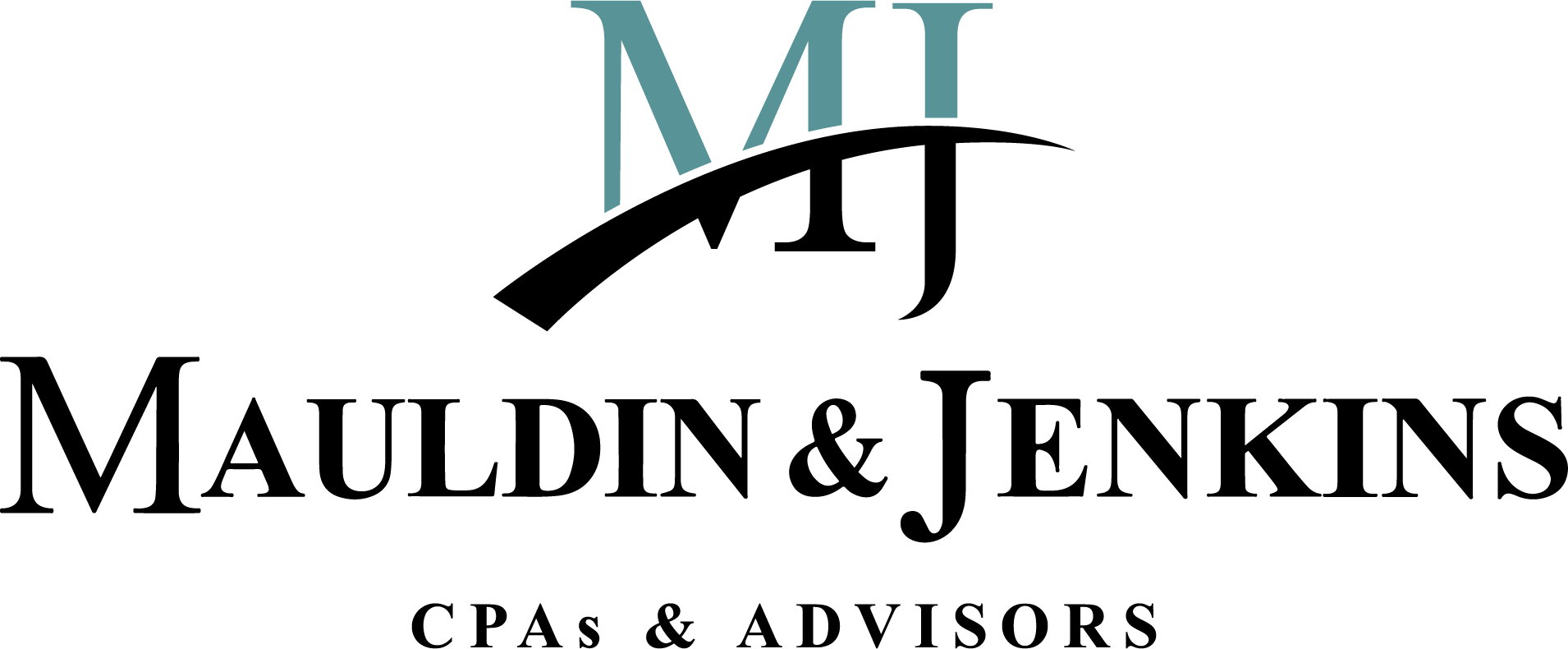 20
[Speaker Notes: Type your notes]
City of Atlanta 
More Marta operational audit
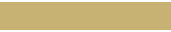 IV. Summary of Observations and Recommendations
Program Cost Allocation Summary Results (FY22 – FY17)
FY22: MARTA acknowledged error and has committed to adjusting at next “True-Up”
FY22 - $9,993,580
FY20 — FY21: MARTA has not yet produced documentation confirming that adjustments have been or will be applied
FY21 - $6,057,136
FY20 - $10,316,787
Application of MARTA’s current cost allocation methodology as no documentation was provided for actual FY17 – FY19 methodology
FY19 – $3,788,408 
FY18 – $25,655,550 
FY17 – $14,419,370 
*Updated FY17 - $13,526,814
	        * based on new information provided by MARTA related to “Fast Track” service
mjcpa.com
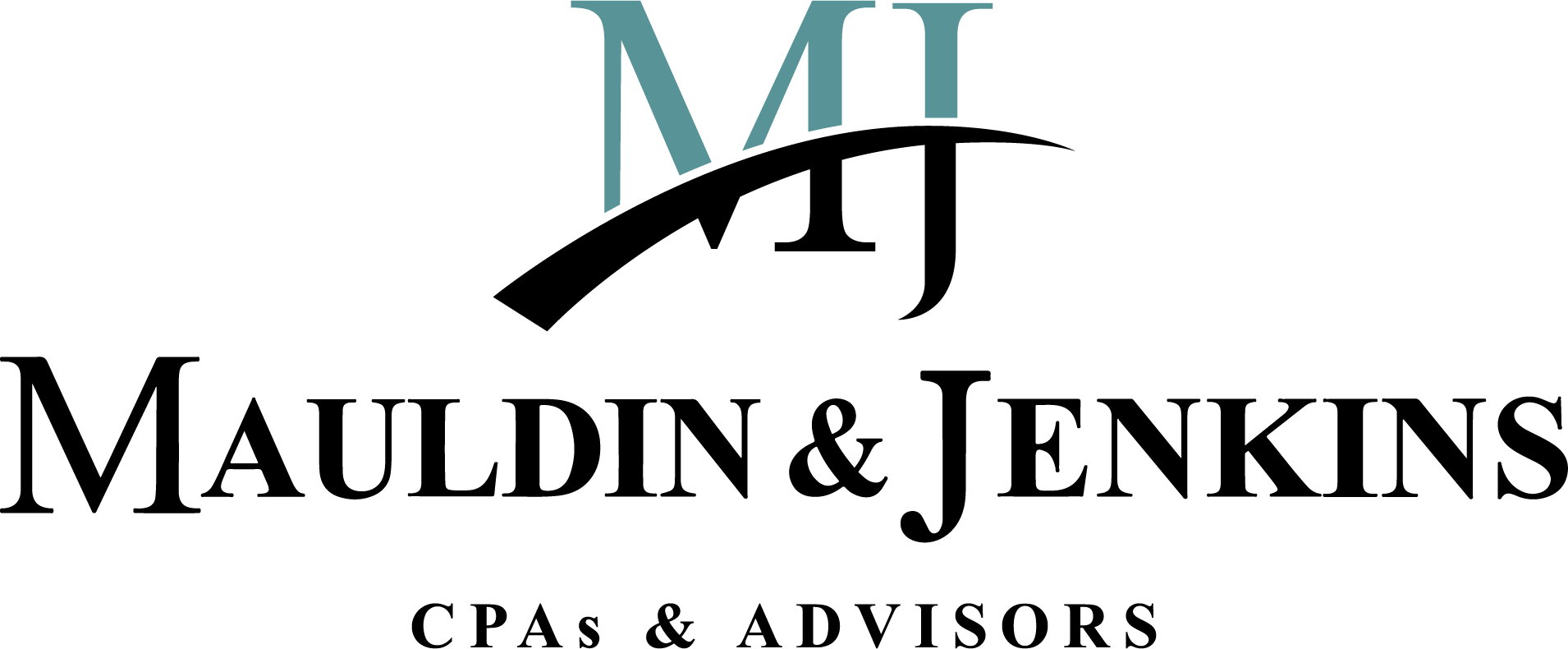 21
[Speaker Notes: Type your notes]
City of Atlanta 
More Marta operational audit
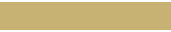 V. Recommended Next Steps
There are multiple recommendations contained throughout the report that can be used to hopefully “reset” the relationship between the City and MARTA and “reset” the More MARTA Atlanta Program. Key initial recommended steps to a “reset” include:
City and Authority leadership should expeditiously consider the resequencing plan developed in spring 2023. If the leadership of the two government entities determines the resequencing plan does not adequately address the needs and resources of the Program, More MARTA Atlanta leadership should expeditiously review priorities and available resources and develop and approve a new resequencing plan
The City and MARTA should update the IGA to truly focus on defining the City and MARTA’s roles and responsibilities in the management of the More MARTA Atlanta program clearly stating reasonable expectations regarding how the City of Atlanta and MARTA are to communicate. As part of the communications plan, the Office of the Mayor, City Council, and other relevant organizations should specify what types of reports and specific information they want to receive from MARTA and what details each of those reports should contain
mjcpa.com
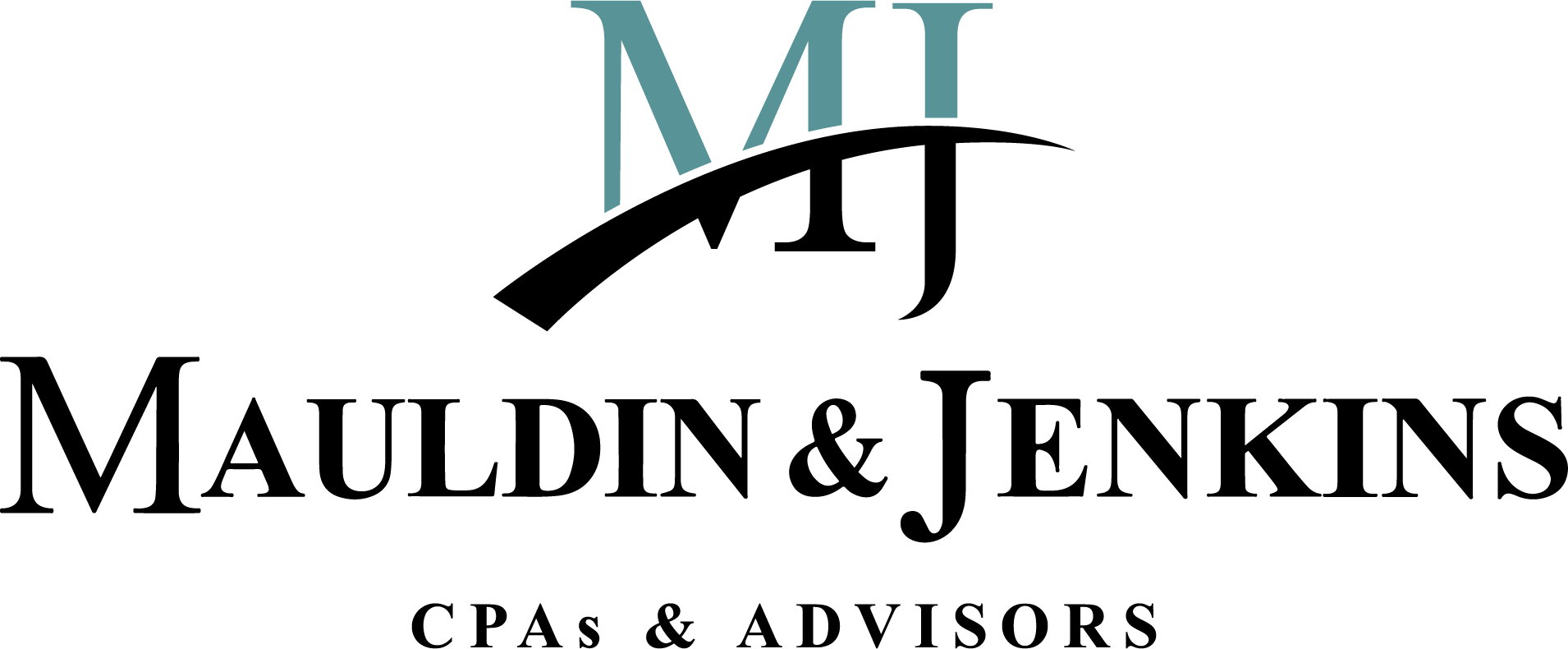 22
[Speaker Notes: Type your notes]
City of Atlanta 
More Marta operational audit
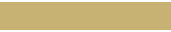 V. Recommended Next Steps
The City and MARTA should consider developing a governing document that is less permanent than an IGA for specific decision points, as well as policies and procedures, that do not rise to the level of inclusion in an IGA. A potential operations manual, or similar document, could provide additional flexibility by only requiring approval from the Program Governance Committee for updates, rather than approval by the Atlanta City Council and MARTA Board of Directors, which is required for amendments to IGAs
The City should consider allocating one or more positions to serve as the City of Atlanta PMO Liaison, as permitted by the IGA between the City and MARTA. The City should regularly invoice MARTA for this position’s – or these positions’ – salary and benefits, as further permitted by the IGA. The position(s) should be predominately, if not exclusively, dedicated to the More MARTA Atlanta program in order to best direct resources and make connections necessary for program delivery
mjcpa.com
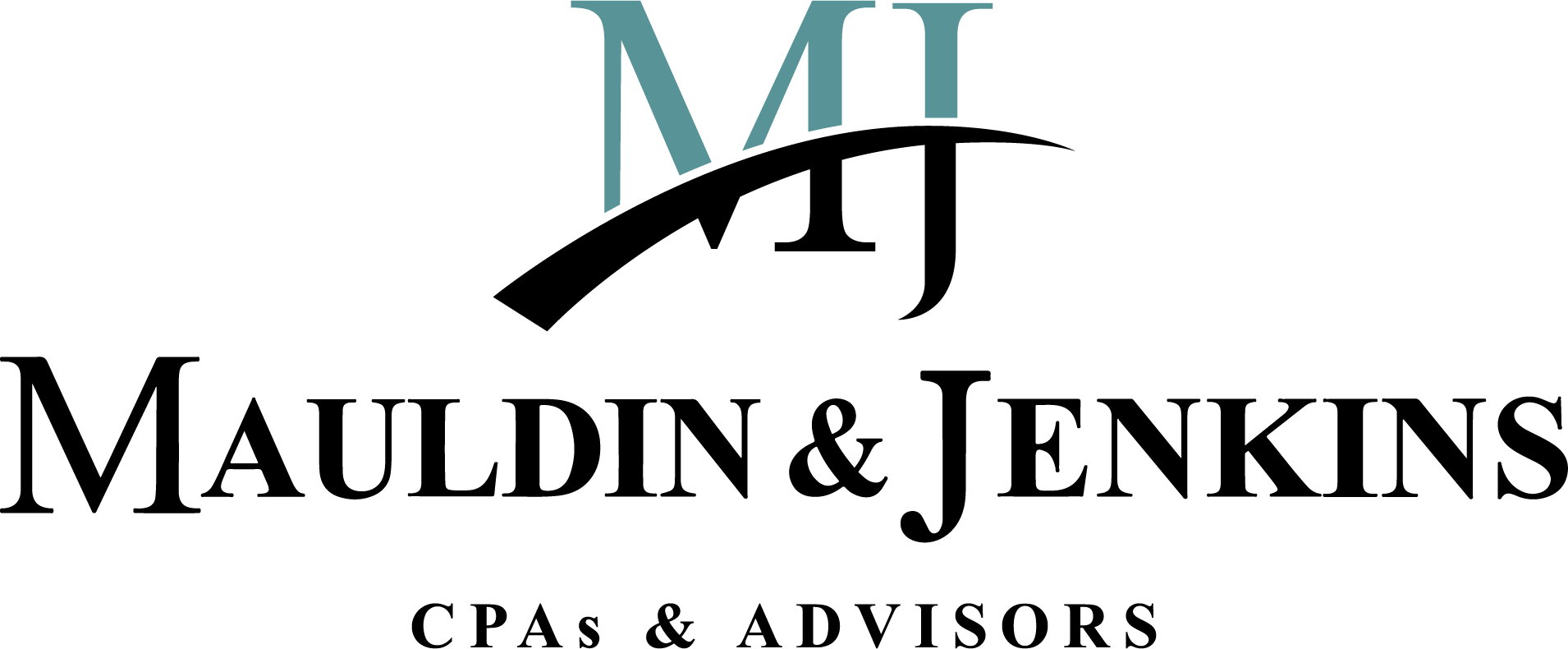 23
[Speaker Notes: Type your notes]
City of Atlanta 
More Marta operational audit
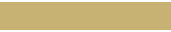 V. Recommended Next Steps
The City should work with MARTA to affirmatively agree on a well-documented methodology for use in calculating More MARTA Atlanta program Operational Programs cost allocations (which could be the current methodology)
The City should verify that MARTA transfers $9.9M from the MARTA Unified Reserve to the City of Atlanta Reserve (More MARTA Atlanta) to correct for the FY22 miscalculation
The City should work with MARTA to resolve the disagreement between MARTA’s original More MARTA Atlanta program Operational Programs cost allocation calculations for FY20 and FY21, which still appear in MARTA’s financial reports, and MARTA’s revised cost allocation calculations for FY20 and FY21
The City should hold discussions with MARTA on the significant differences between MARTA’s original cost allocation calculations for FY17 through FY19 and the cost allocations produced by applying MARTA’s current cost allocation methodology to MARTA’s service data from FY17 through FY19
mjcpa.com
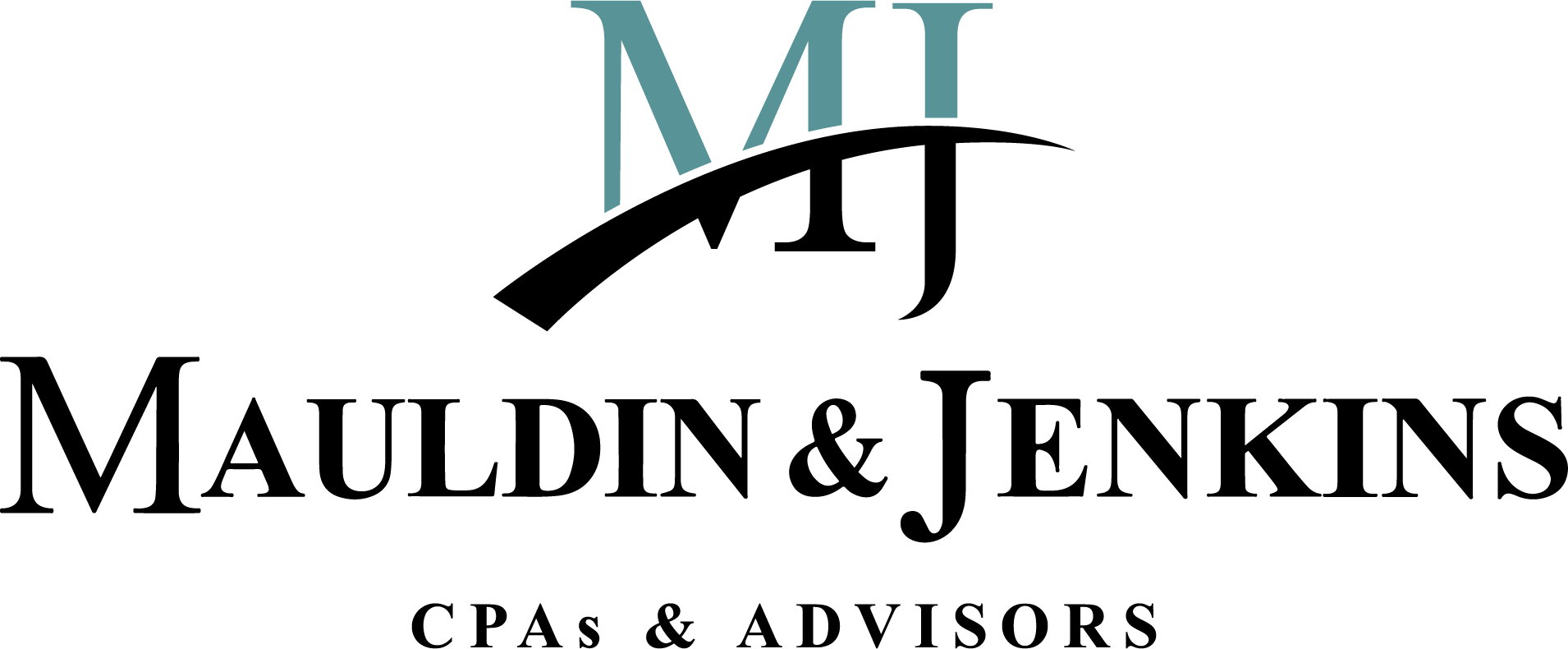 24
[Speaker Notes: Type your notes]